Academic Freedom, Institutional Autonomy and the Future of Democracy
Council of Europe, June 20-21, 2019

Rapporteur’s Report
Tony Gallagher, Queen’s University Belfast
am.gallagher@qub.ac.uk
@tgeducation
The purpose of higher education
‘intelligence is not enough, intelligence plus character is the goal of education’
Magna Charta Universitatum
The challenges
Eatwell, R and Goodwin, M (2018) National Populism: the revolt against liberal democracy, UK: Pelican
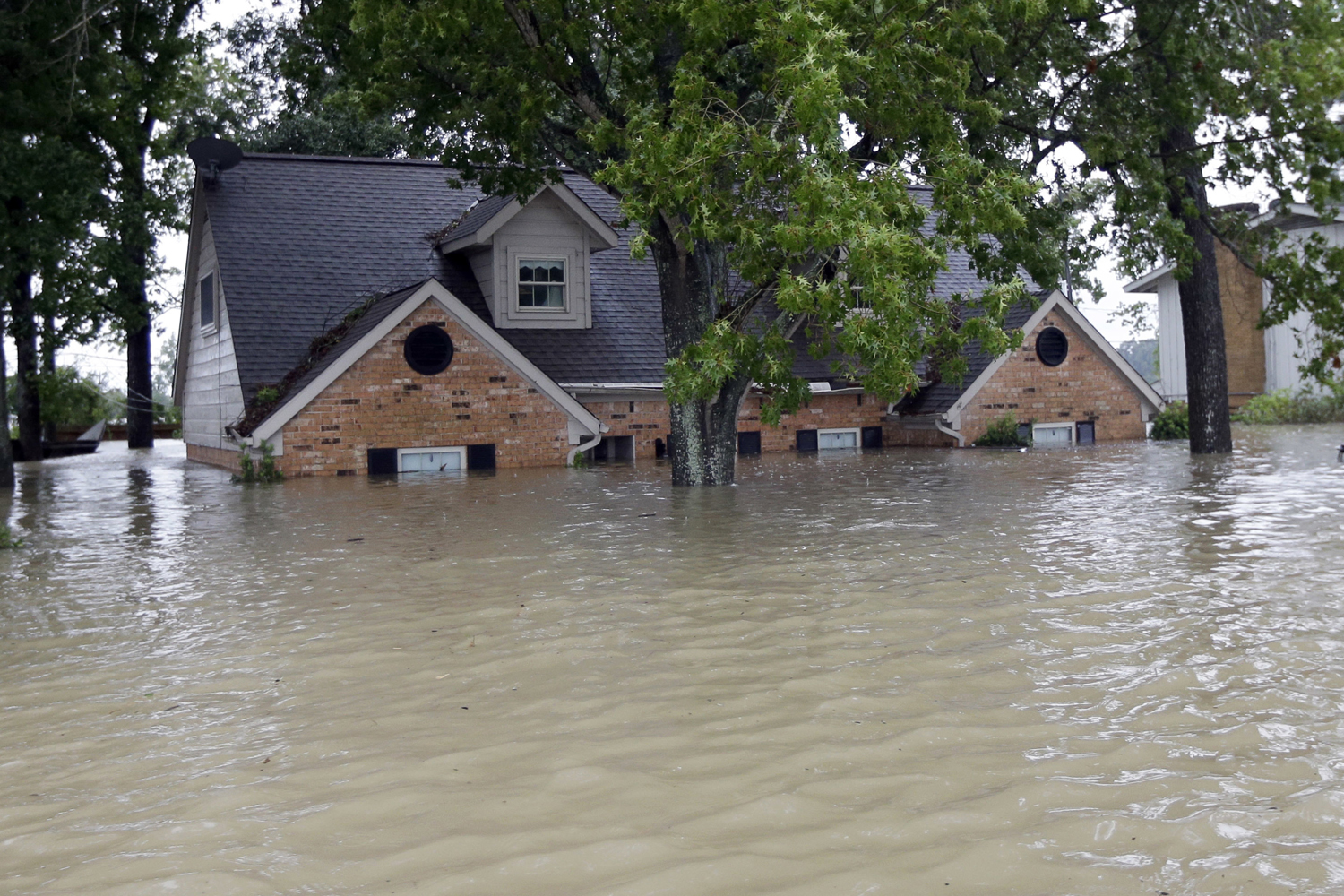 ‘It’s very difficult to find drinking water in a flood’
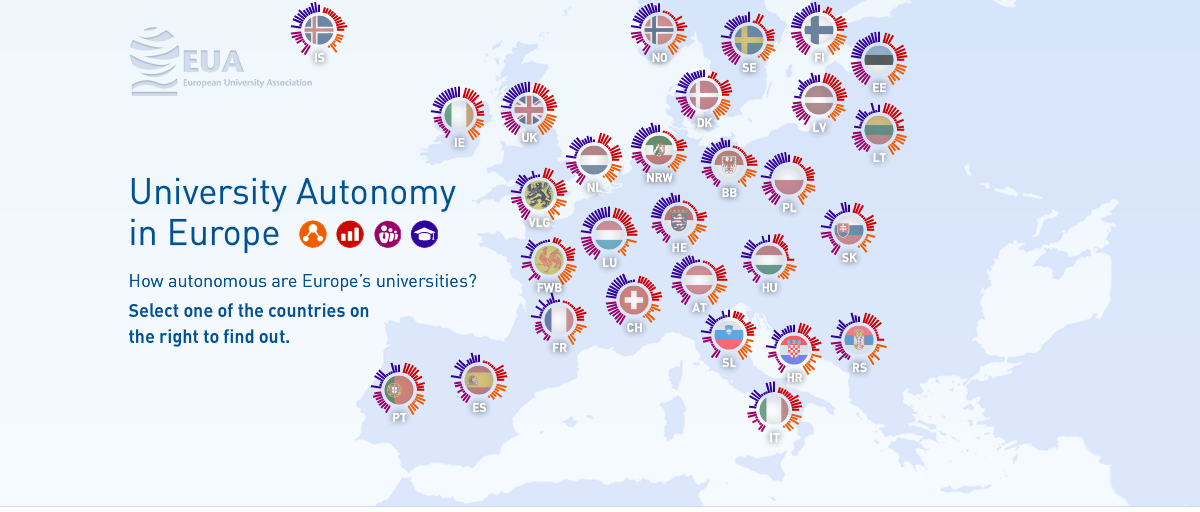 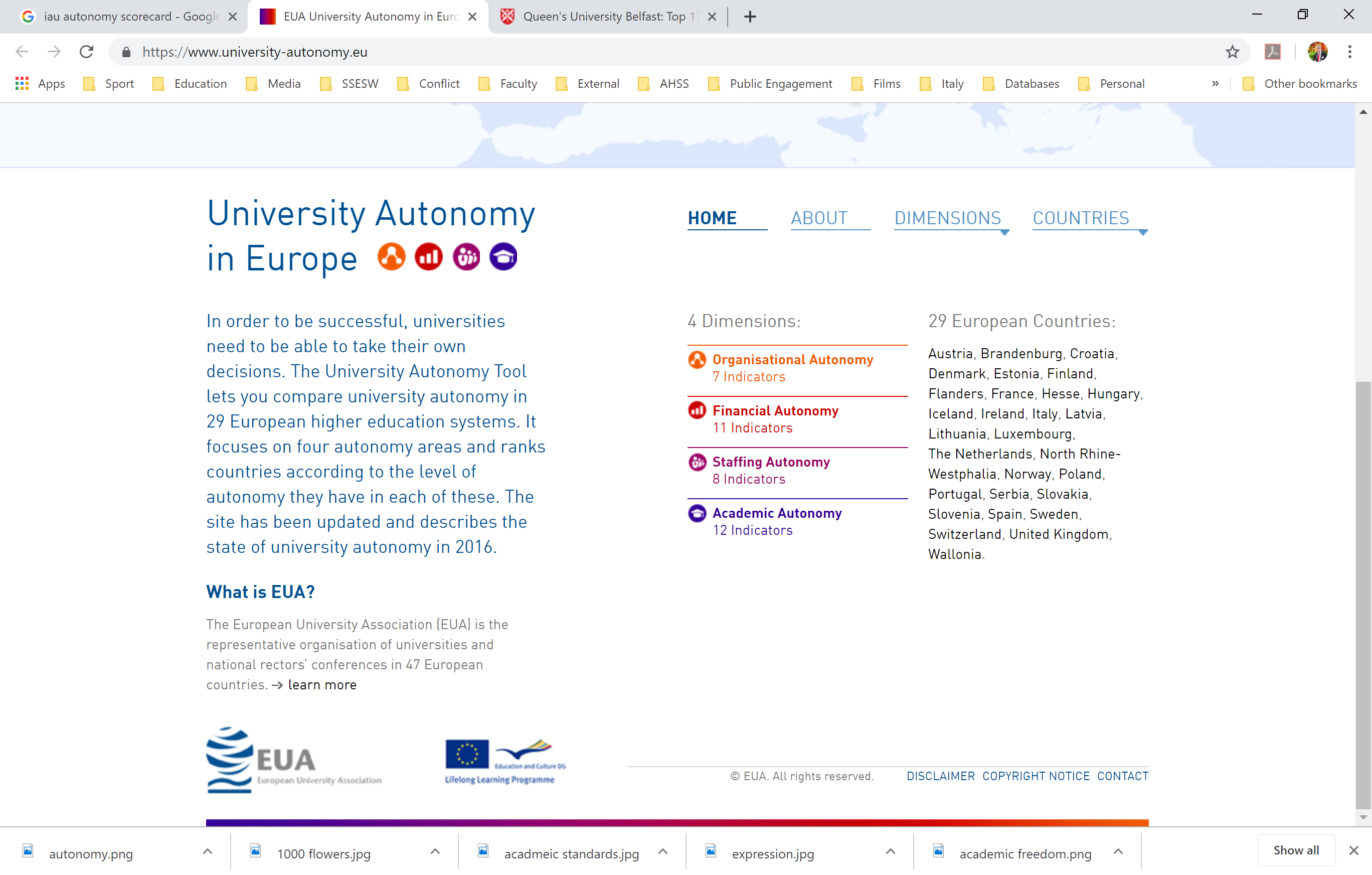 https://www.university-autonomy.eu/
Chemerinsky, E and Gillman, H (2017) Free Speech on Campus, New Haven/London: Yale University Press
Academic freedom: definition & standards
Aspiration into action
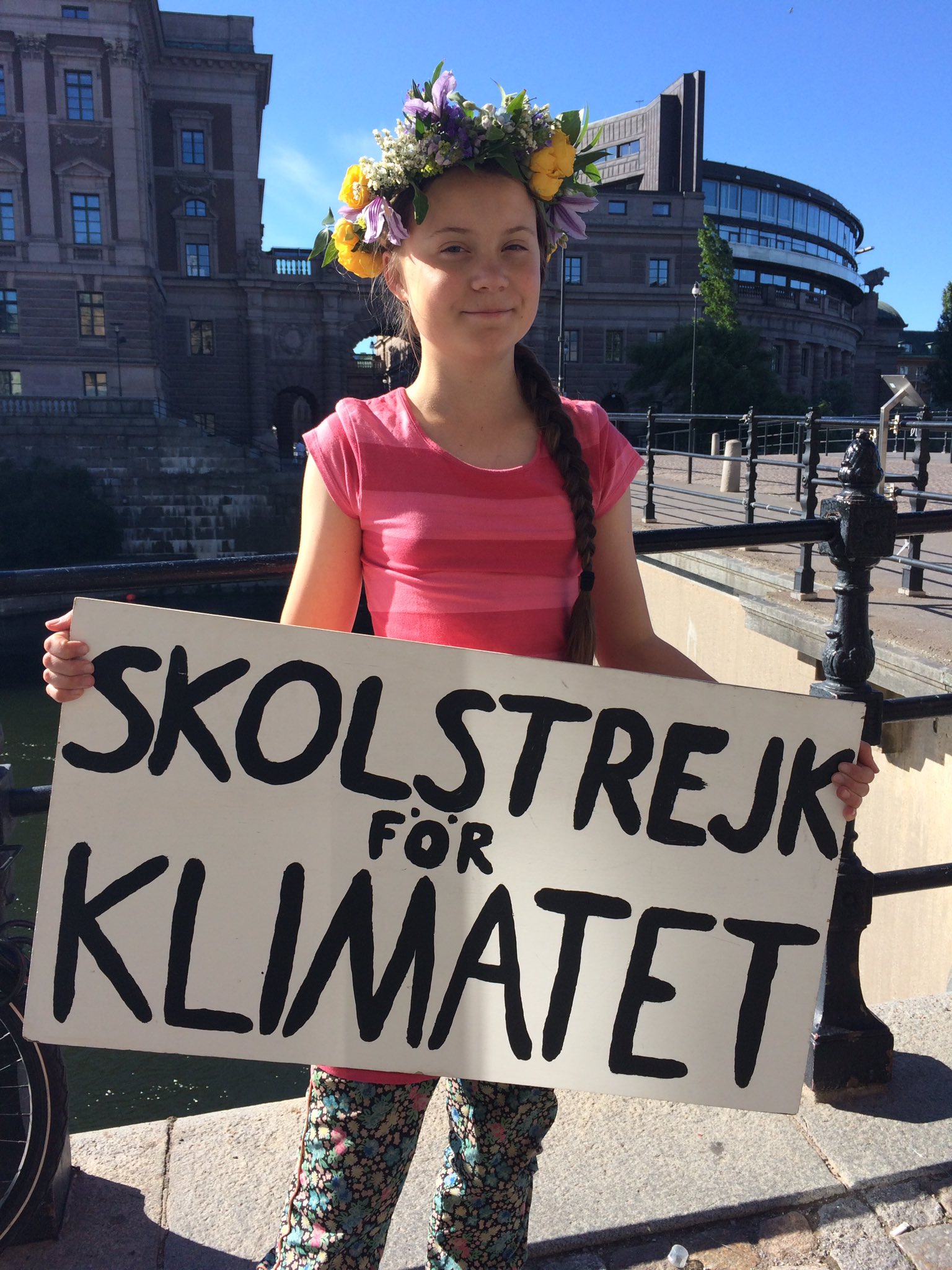 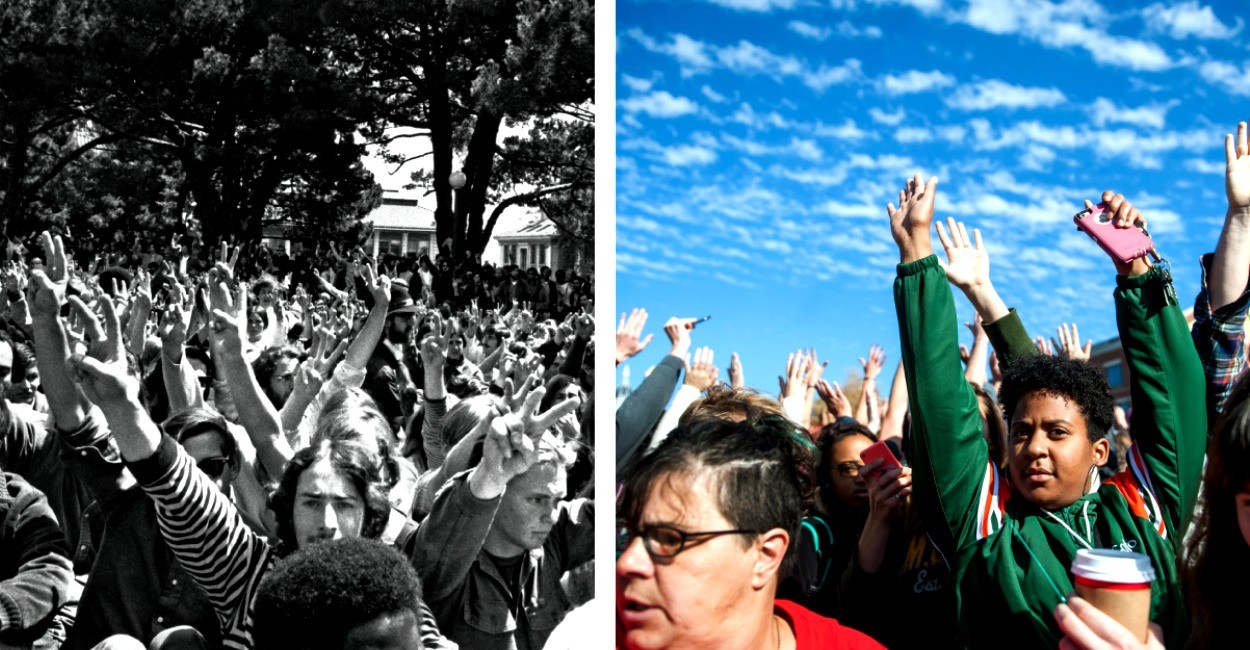 @GretaThunberg  3h3 hours ago
School strike week 44. And happy midsummer! #fridaysforfuture #schoolstrike4climate #climatestrike